BINGO
CHOOSE 9 FROM THE FOLLOWING KEY TERMS
REFERENCE	-	
CHAIN OF COMMAND-	
JOB ADVERTISEMENT-	
BUSINESS LETTER-		
AGENDA-			
INTERNAL RECRUITMENT-	
MEMORANDUM-		
CORPORATE IMAGE-	
PUBLIC MESSAGING SYSTEMS
JOB DESCRIPTION 	-COMMUNICATION-	
JOB SPECIFICATION	-
INTERVIEW	-		
METHODS OF COMMUNICATION
SHORTLIST	-	
CURRICULUM VITAE-	
SPAN OF CONTROL-
Learning Objective
To understand the purpose and content of a contract of employment
Learning Outcome
To draw up a contract of employment for a new employee.
Research task – Employment rights and equal opportunities
Find out information about the following legislation:

The Sex Discrimination Act 1975
The Race Relations Acts 1968 and 1976
Equal Pay Act 1970
The Disability Discrimination Act 1995
NOTE IN EXERCISE BOOK
Contract
A contract is an agreement between two parties enforceable by law.
Contract of employment
A contract of employment is a contract of service and comes into being when an employee agrees to work for an employer in return for pay.
UK Employment legislation
NOTE IN EXERCISE BOOK
By law, an employer is required to give all employees who have been in employment for at least one month, written details of the employee's terms and conditions 
of employment
NOTE IN EXERCISE BOOK
Employees should be given a 
Contract of Employment 
not later than 2 months after they start work
What type of information is likely to be included in a contract of employment?
Content
NOTE IN EXERCISE BOOK
Name of employer and employee
Employment start date
job title and duties
place of work
hours of work
Rate of pay
holiday entitlement
pension
sickness absence pay
termination
disciplinary, dismissal and grievance procedures
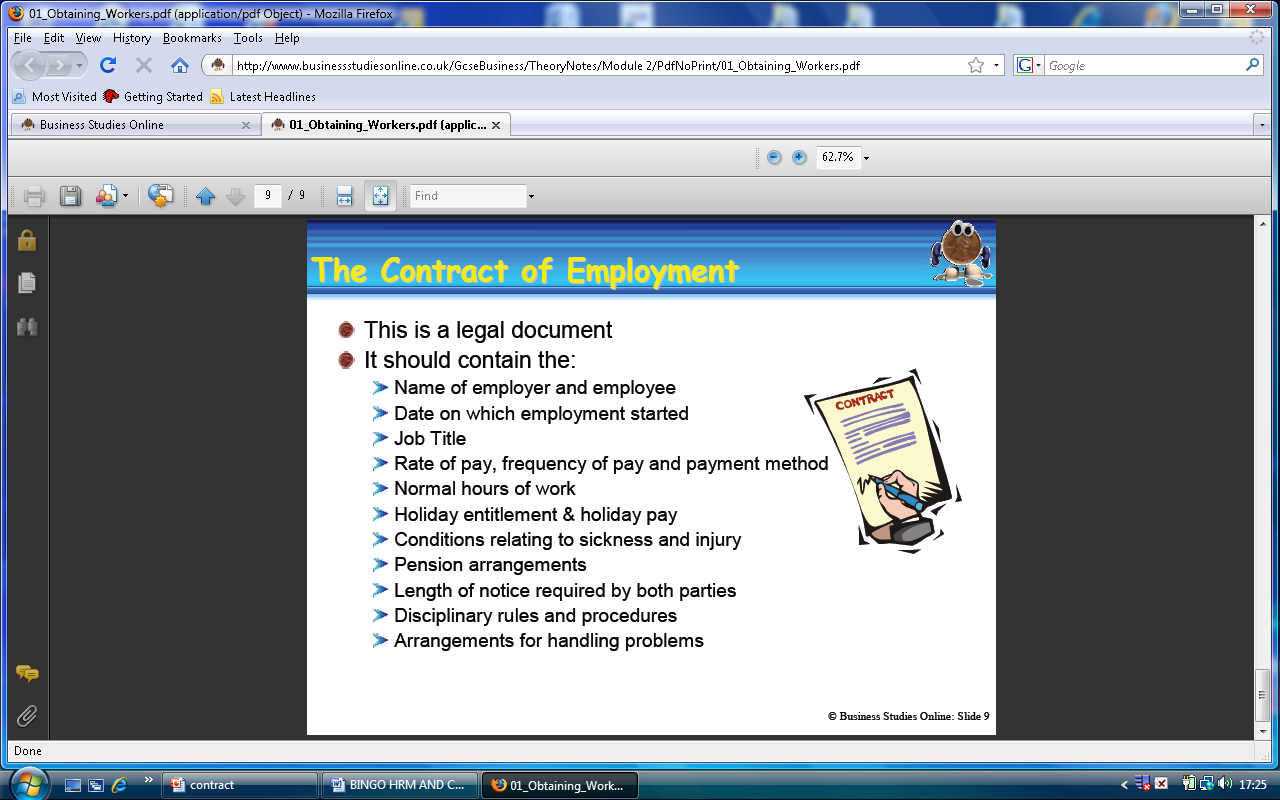 TASK 2
Draw up 
Contract of Employment 
for 
McDoodle’s Poodle Parlour
For
Trainee Administrator
Sick pay
Termination of contract
Assuming your employment is not terminated during or at the end of your probationary period of 1 year, the notice required to be given to the employer to terminate  the employment:
Shall not be less than 1 week’s notice if your period of continuous employment is less than 2 years
Shall not be less than 1 week’s notice for each year of continuous employment if your period of continuous employment is 2 years or more but less than 12 years.
Shall be 12 weeks if your period of continuous employment is 12 years or more.
Disciplinary and grievance  procedure
Please refer to the employee handbook for the complete policies.  The policies may be reviewed from time to time.